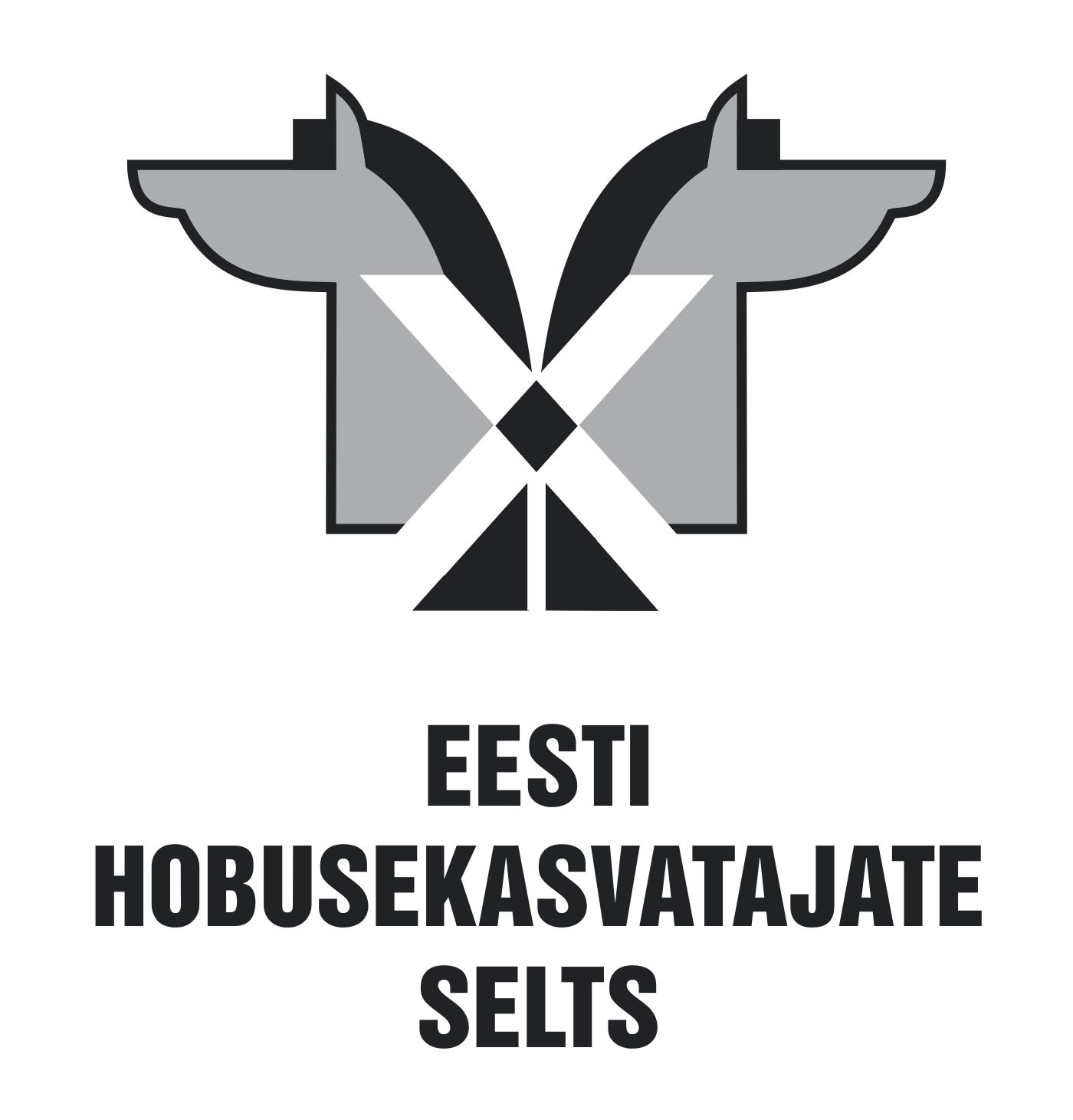 EESTI HOBUSTE 
           TURUSTAMISVÕIMALUSED
Krista Sepp
EHS arendus-ja turundusspetsialist
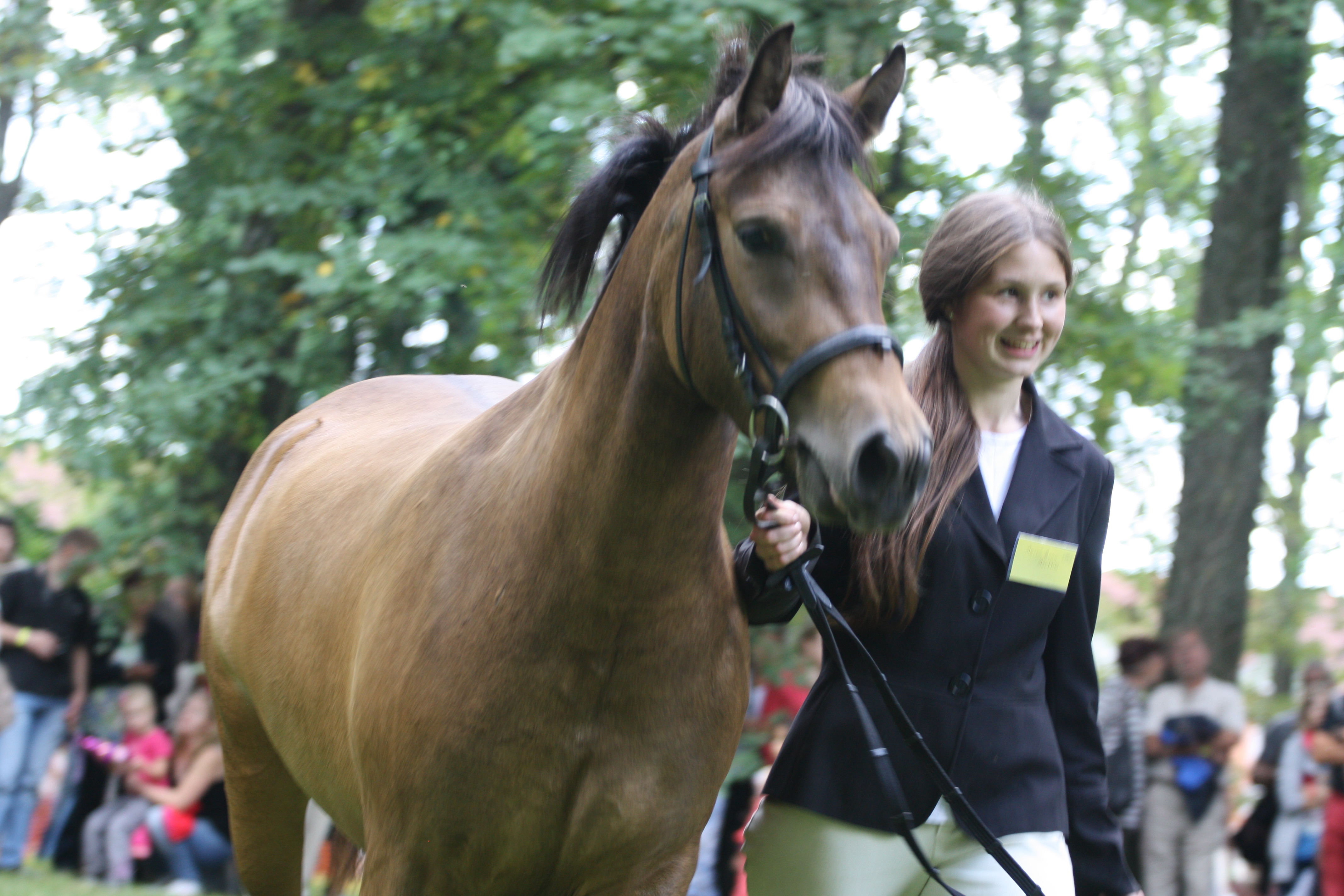 EHS  01.01.2015
376 liiget
5 tõuraamatut
ca 4600 tõuhobust
PRIA hobuslaste registris                    14 140 hobust
ESHKS-i tõuraamatutes ca 
3000 hobust
Tõuraamatud  ja  hobuseid
E      2427 hobust
 
T      1247 hobust

ER     361 hobust

TRAK 367 hobust

OX     75 hobust
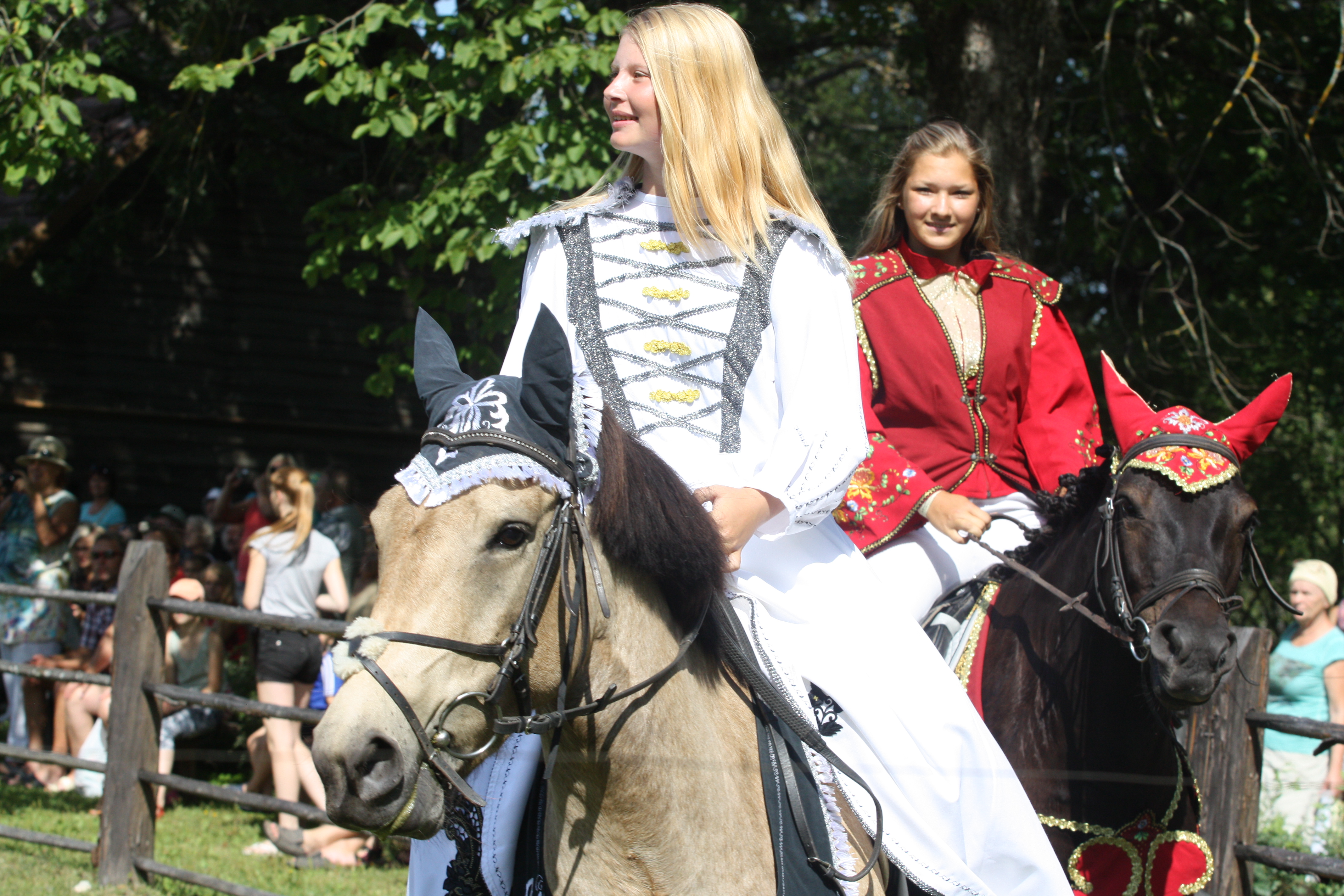 Eesti hobuse kui ohustatud tõu säilitamine
1993 FAO  - tunnistati eesti hobune ohustatud tõuks

2001 a  PM lisas eesti hobuse ohustatud loomatõugude nimekirja

2002 a toetati esmakordselt  keskkonnatoetuse raames eesti hobust kui ohustatud tõu esindajat, arvukus suurenenud 5 x

Säilitusprogramm 
Ohustatud tõugude säilitamine on võimalik ainult aretajate, riigi ja teadusasutuste koostöös
Valik ja turustamisvõimalused
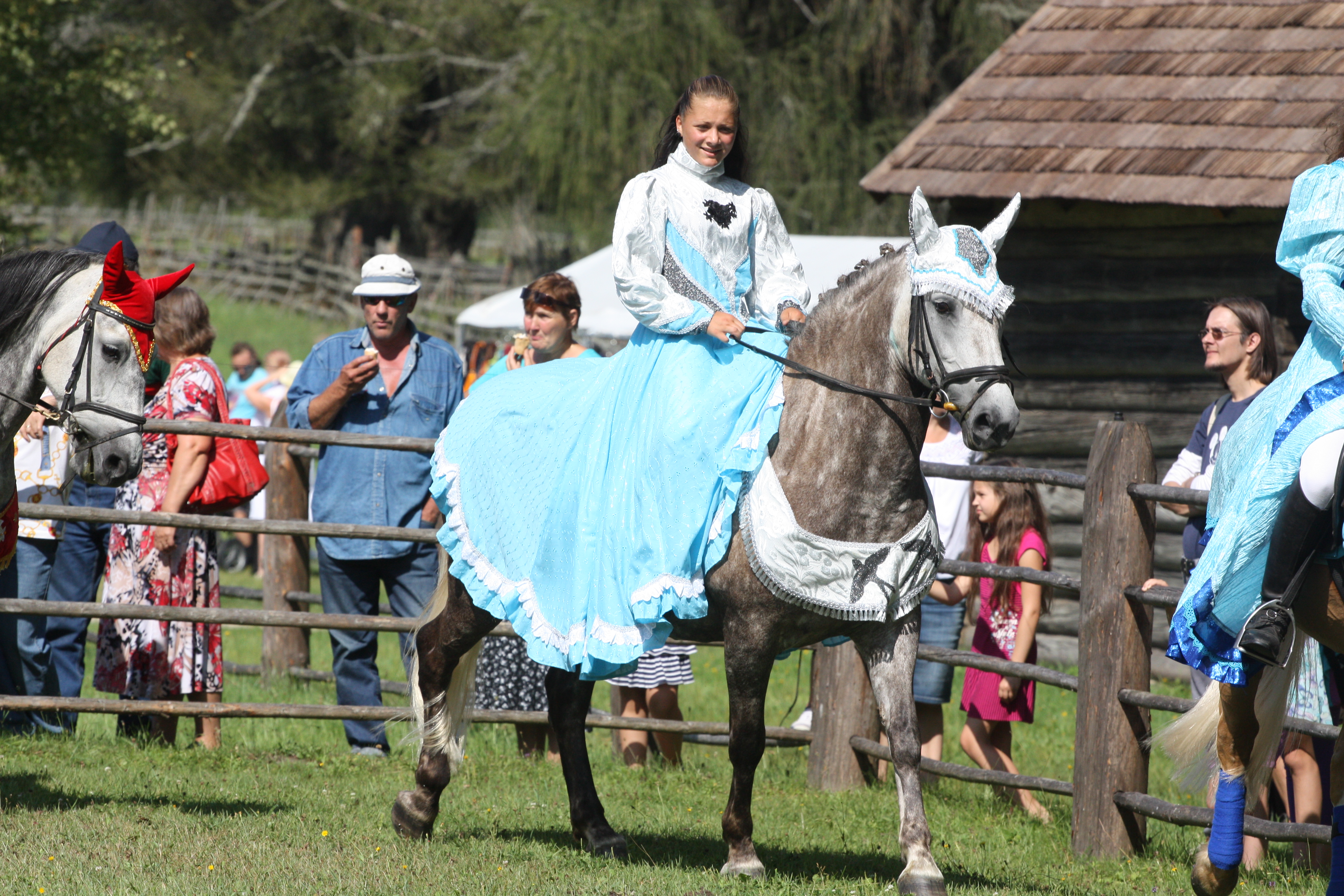 Valikukriteeriumid tõu säilitamisel ja aretamisel:
PÕLVNEMINE
VÄLIMIK ja TÜÜP
LIIKUMINE
SEESMISED OMADUSED
tervis, kohanemisvõime, söödakasutus, iseloom, temperament, jõudlus jm
Geno-ja fenotüübiliste iseärasuste säilitamine
Kujunenud sajanditega,
tagamaks:
Tõu geneetilise mitmeksisuse
Sotsiaal-ökoloogilise väärtuse
Tõu struktuurilise väärtuse
Tulevikus uute tõugude tekkimise ja olemasolevate täiustamist
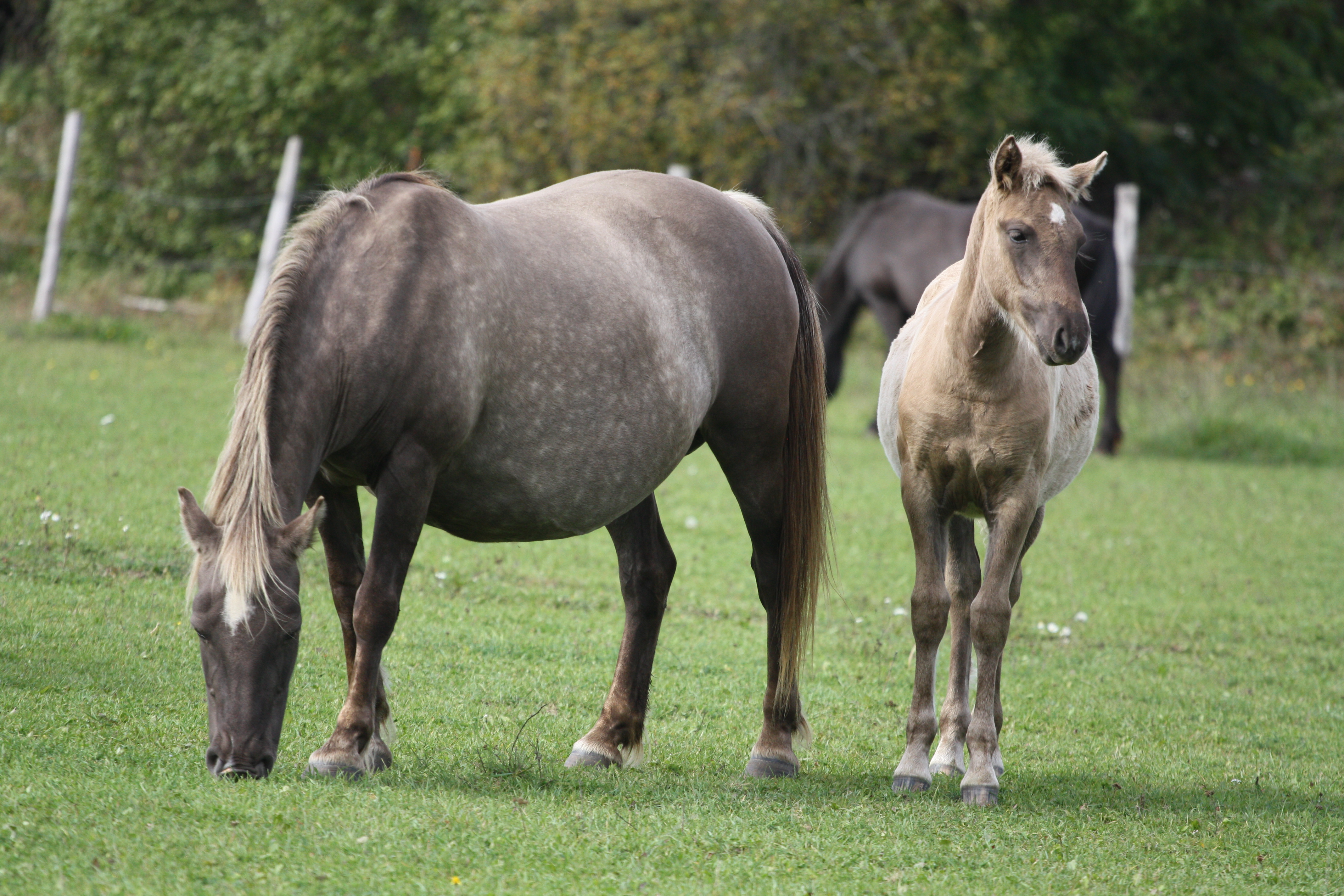 Tõu väärtuste esiletoomine
Säilitusprogrammis- propageerimise kord
Ettenähtud tegevused:
- võistlussari  TS,KS,RS
- koolitused, õppepäevad
- töö noorte ja lastega
- näitused, messid
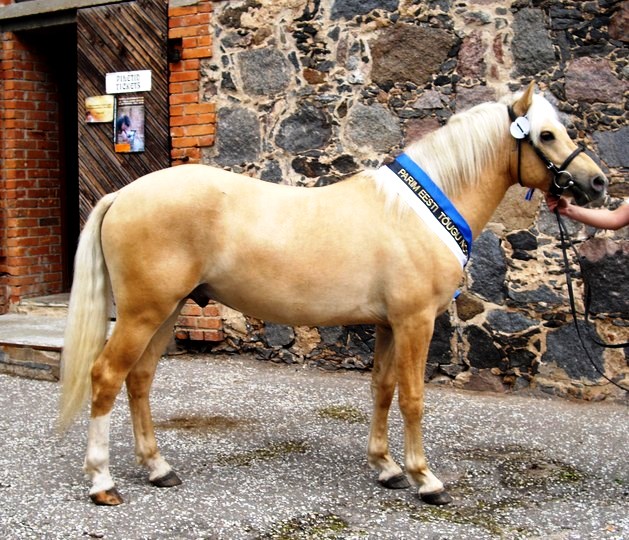 SELTS on loodud oma liikmete paremaks teenindamiseks ja huvide kaitseks.
Kasvatajad oma  tegevuse ja 
                                  selts tegevuskavaga suunab:

kellele ja kuidas müügivõimalusi elavdada,
uute võimaluste ja lahenduste leidmiseks, 
liikmete professionaalsuse ja motivatsiooni tõstmine,
kaasaegsed müügivõimalused ja suhtlemise strateegiad. 

Eesmärk- eesti hobuste omanike ja kasutajate arvukus tõuseb, hobune on ostjate seas hinnatud ja nõudlus hobuse järele kasvab